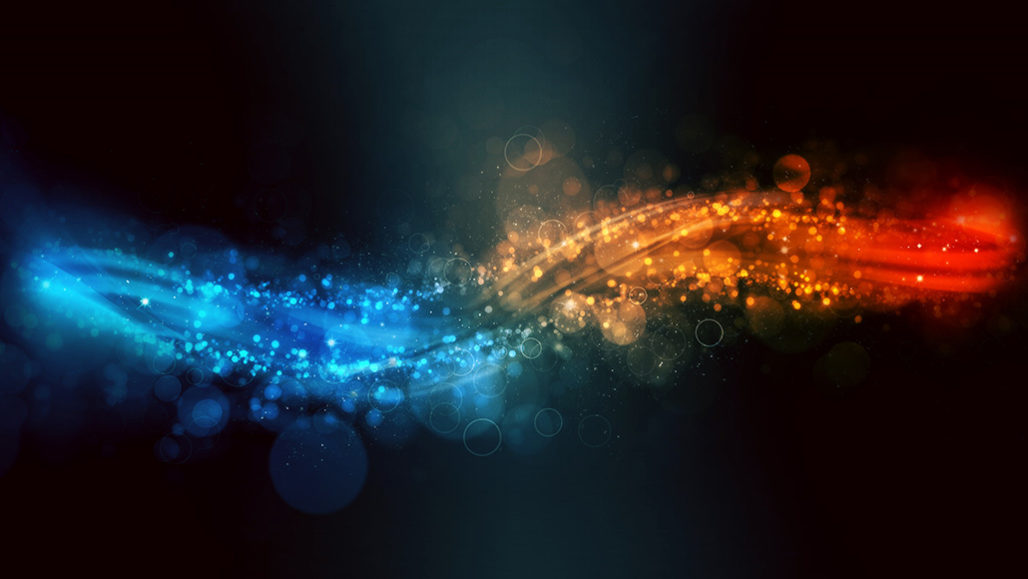 Changing States
Stage 2 
Material World Science and Technology
Alice Vigors 2020
Key Inquiry Questions
How do materials change when heated and cooled?
Are all solids and/or liquids affected by adding or removing heat?
How do we use the changing state of materials in our lives?
Alice Vigors 2020
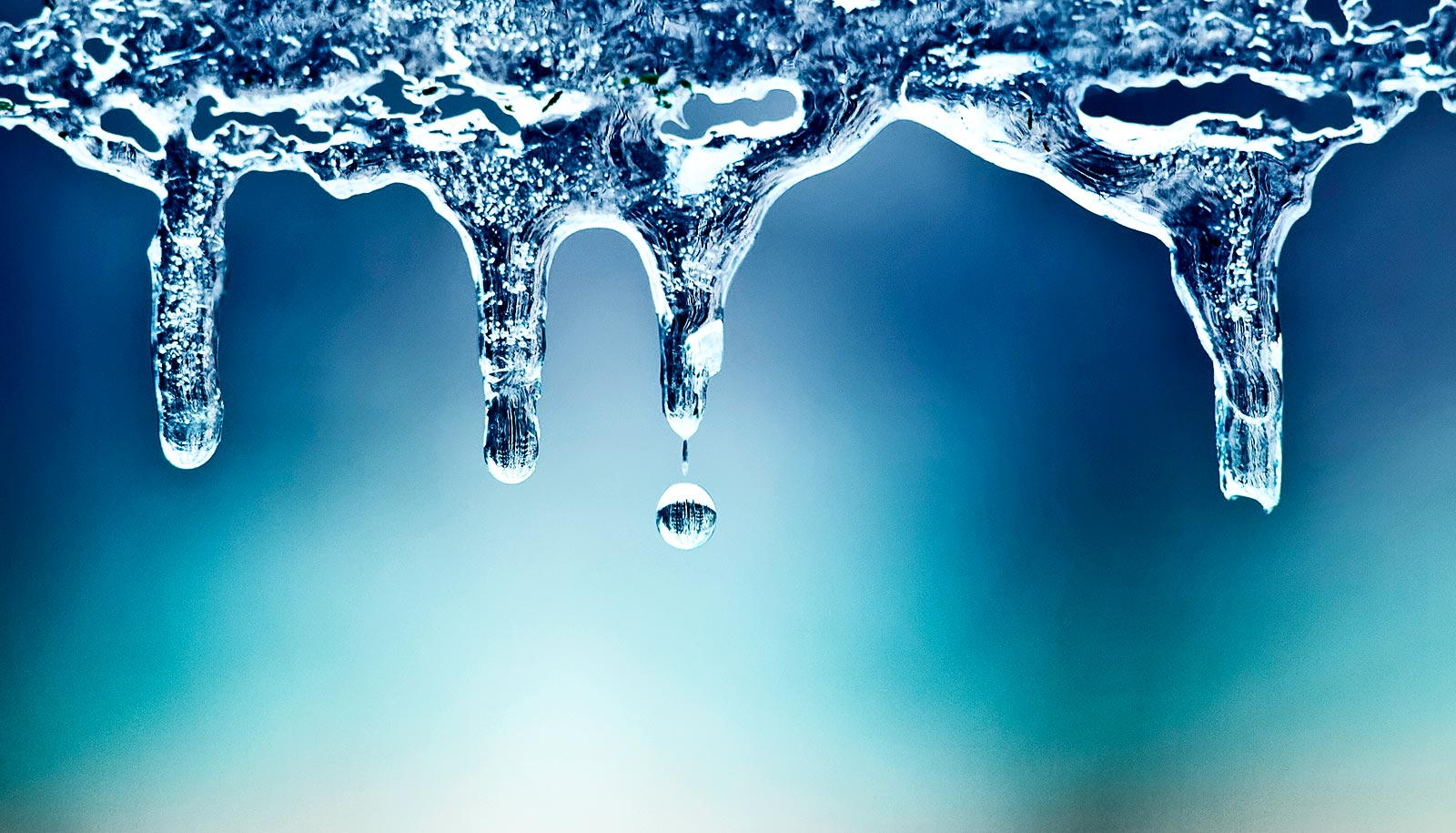 How do materials change when heated and cooled?
Chalk Talk – Thinking Routine
How the Chalk Talk works:
Kagan table groups will visit one page at a time for a predetermined amount of time. 
Each member of the group silently reads and responds to the question on the page with a thought or a question. 
As other people begin to respond, think about:
Does an idea need to be elaborated further? Add an elaboration to an idea by drawing a line off it and adding your thought.
Does this idea have a connection to your idea? If so, how? Add your connection by drawing a line to your idea and writing how they connect on the connecting line you drew.
Do you agree with and support the idea of another person? If so, why? Add a tick to show you agree and explain why you agree with this idea.
Here are today’s question prompts:
How do materials change when heated and cooled?
Are all solids and/or liquids affected by adding or removing heat?
How do we use the changing state of materials in our lives?
How might we explore and investigate these questions further?
TUNING IN
Alice Vigors 2020
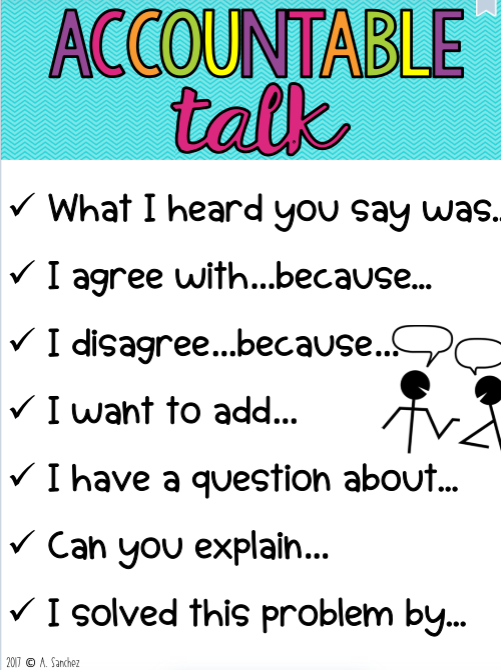 Does an idea need to be elaborated further? Add an elaboration to an idea by drawing a line off it and adding your thought.

Does this idea have a connection to your idea? If so, how? Add your connection by drawing a line to your idea and writing how they connect on the connecting line you drew.

Do you agree with and support the idea of another person? If so, why? Add a tick to show you agree and explain why you agree with this idea.
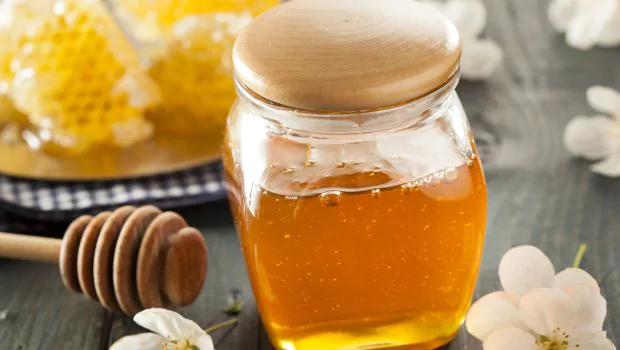 Are all solids and/or liquids affected by adding or removing heat?
Heat Investigation
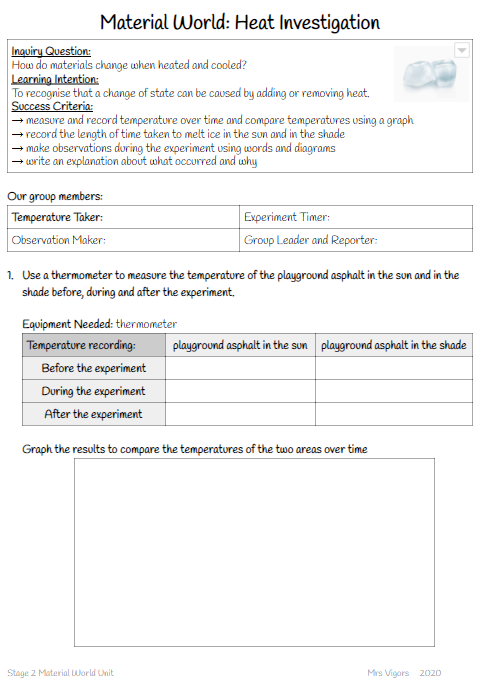 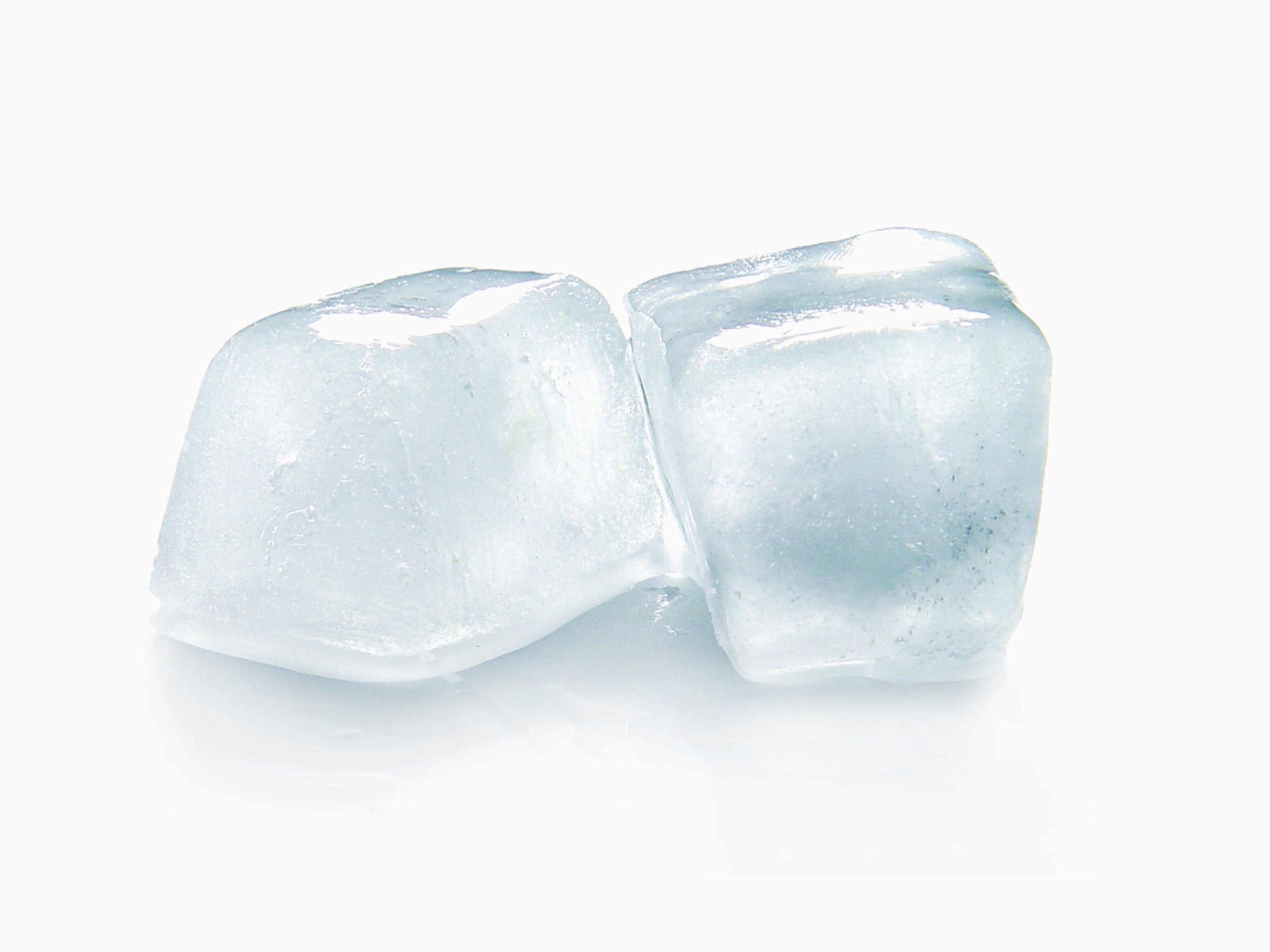 Learning Intention:
To recognise that a change of state can be caused by adding or removing heat.

Group Roles:
Temperature Taker
Temperature Taker
Experiment Timer
Experiment Timer
Observation Maker
Group Leader and Reporter
Success Criteria:
measure and record temperature over time and compare temperatures using a graph
record the length of time taken to melt ice in the sun and in the shade
make observations during the experiment using words and diagrams
write an explanation about what occurred and why
SHARED INQUIRY
Alice Vigors 2020
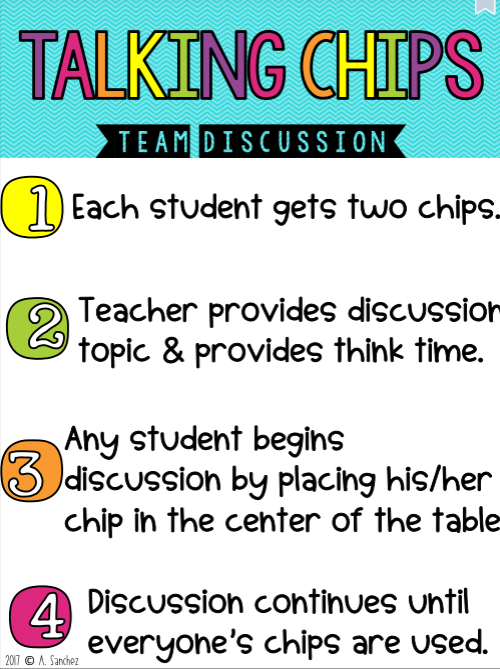 Working Together
Group Leader and Reporter leads the group through a discussion about the results and observations made during the experiment using the Talking Chips Kagan Structure.

Write an explanation about what occurred in the experiment and why you and your group think this.
SHARED INQUIRY
Alice Vigors 2020
Going Further
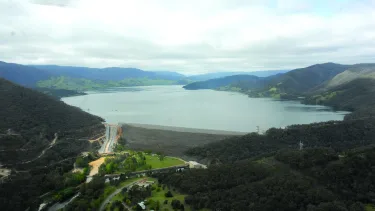 Why do you think we used a ziplock bag to conduct this experiment? 

How do we capture and store water? What makes you say that?

How might this experiment help us to understand how dams work?
Source: Sydney Morning Herald
GOING FURTHER
Alice Vigors 2020
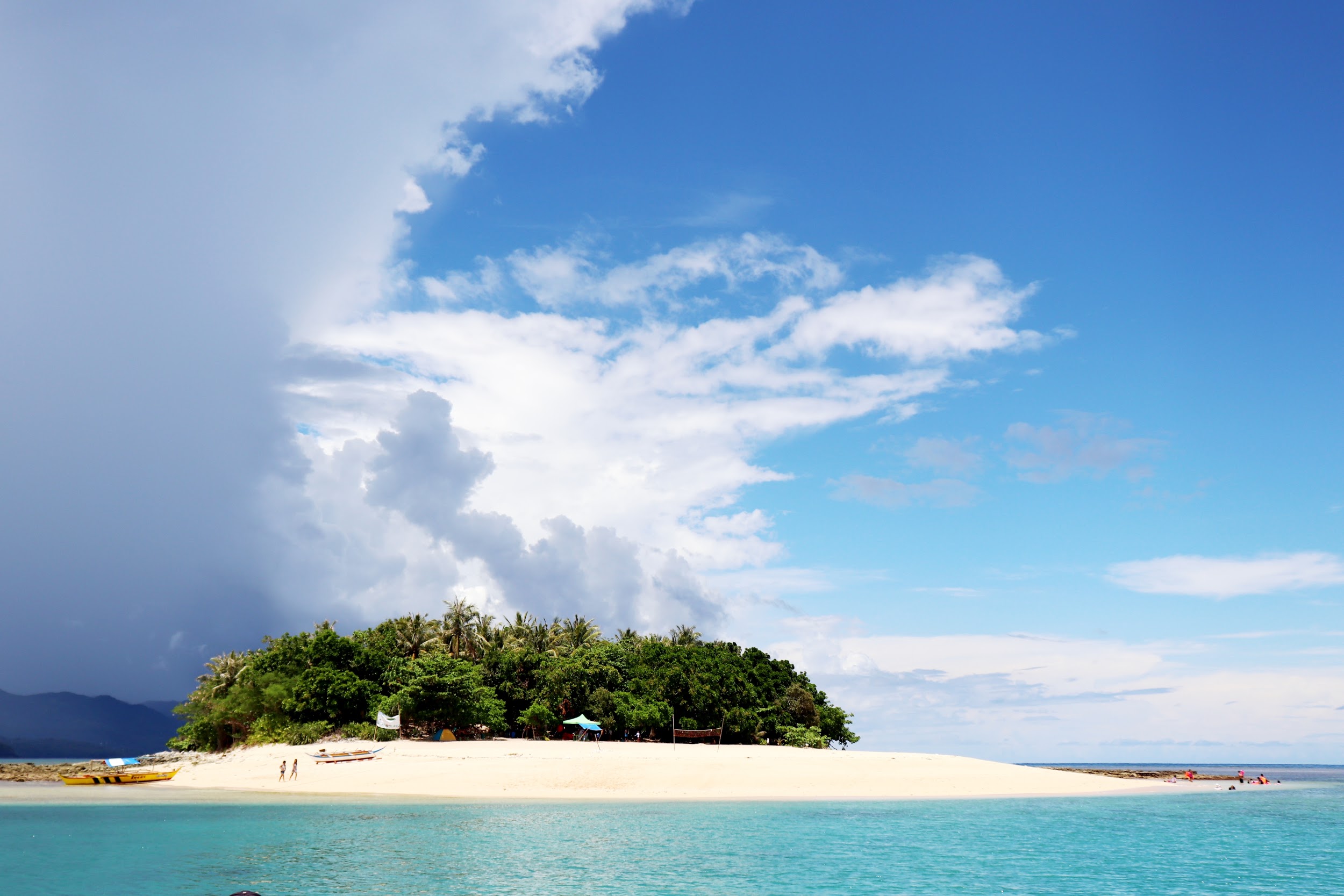 Imagine...
Imagine if you were stranded on an island and you wanted to make a canoe. What would you use?
SHARED INQUIRY
Alice Vigors 2020
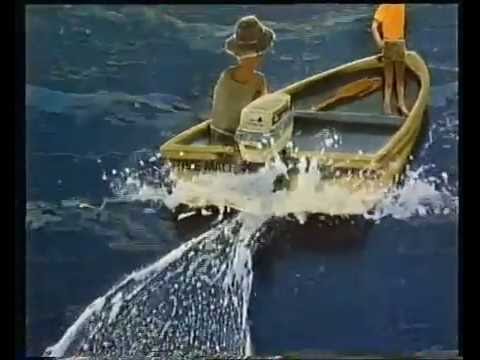 SHARED INQUIRY
Where the Forest Meets the Sea
Alice Vigors 2020
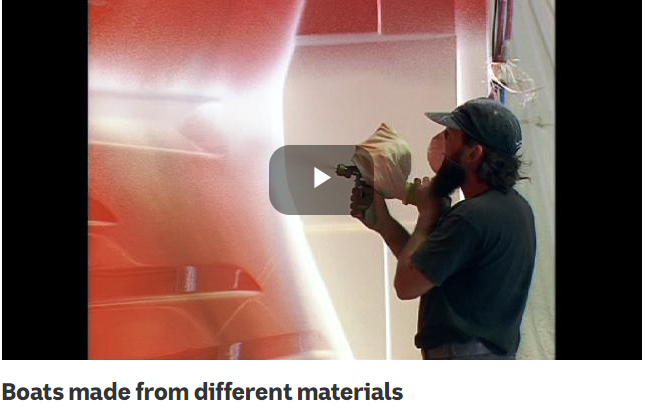 SHARED INQUIRY
ABC Education video
Alice Vigors 2020
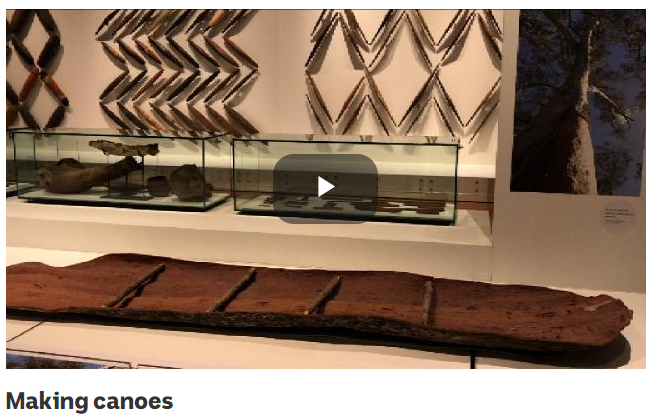 SHARED INQUIRY
ABC Education video
Alice Vigors 2020
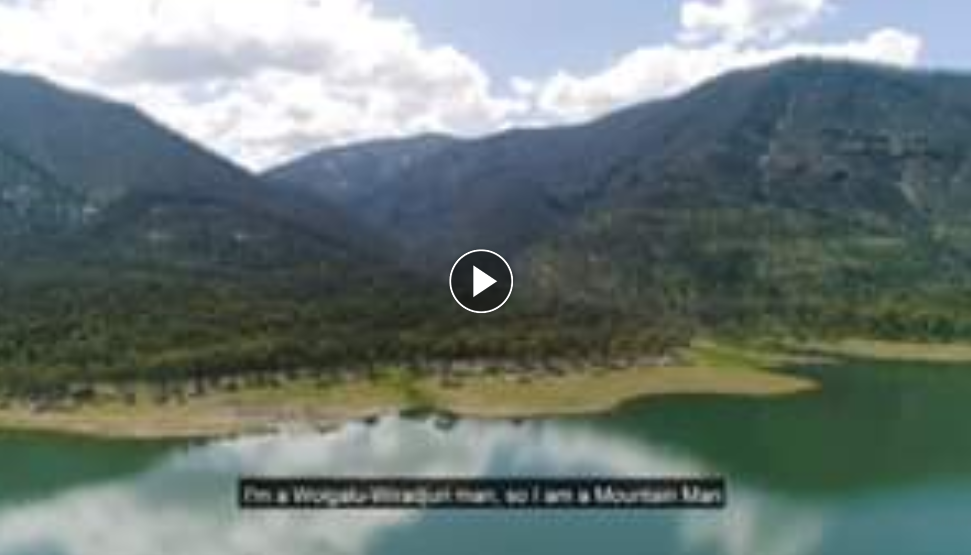 Eastern Riverina Arts video
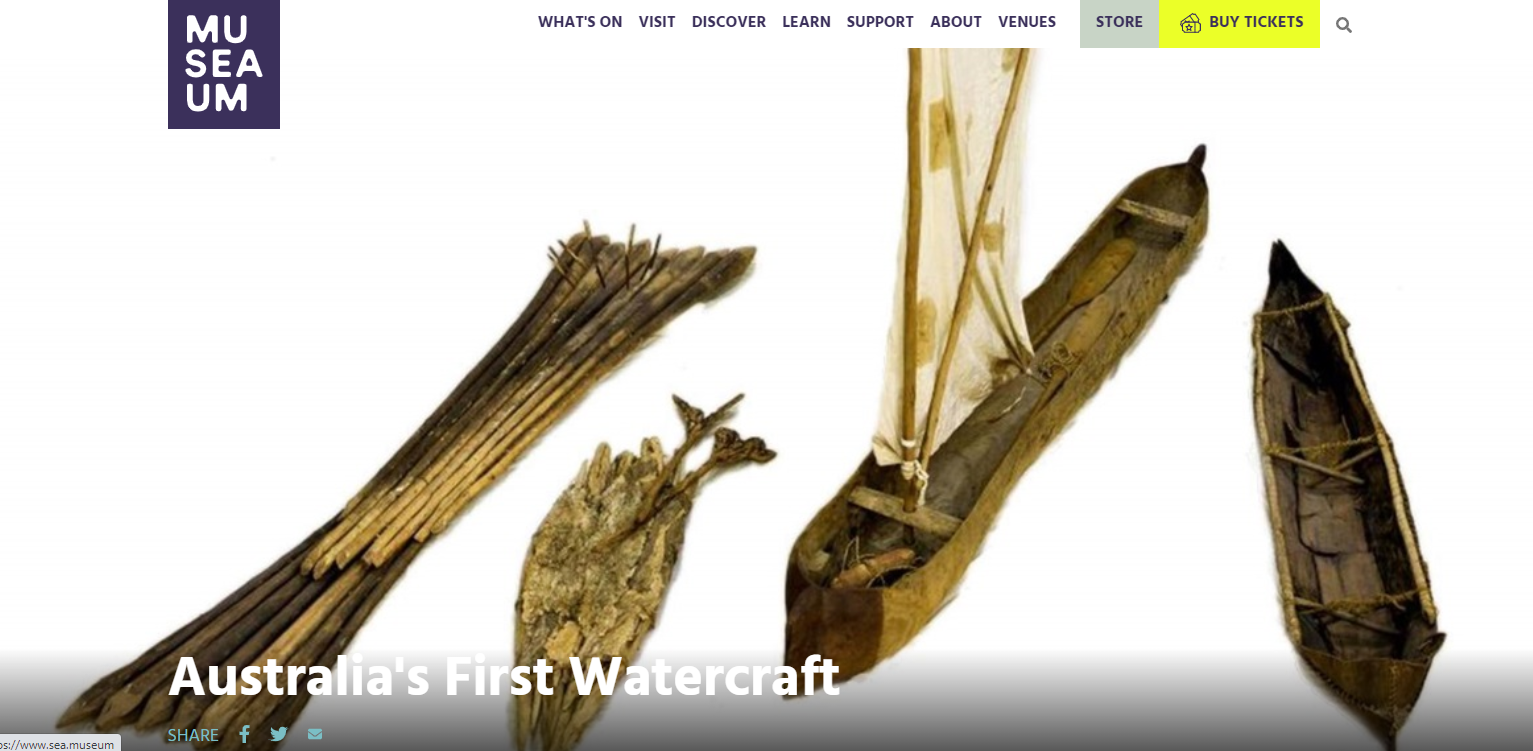 SHARED INQUIRY
Sea Museum
Alice Vigors 2020
Exploring Our Thinking
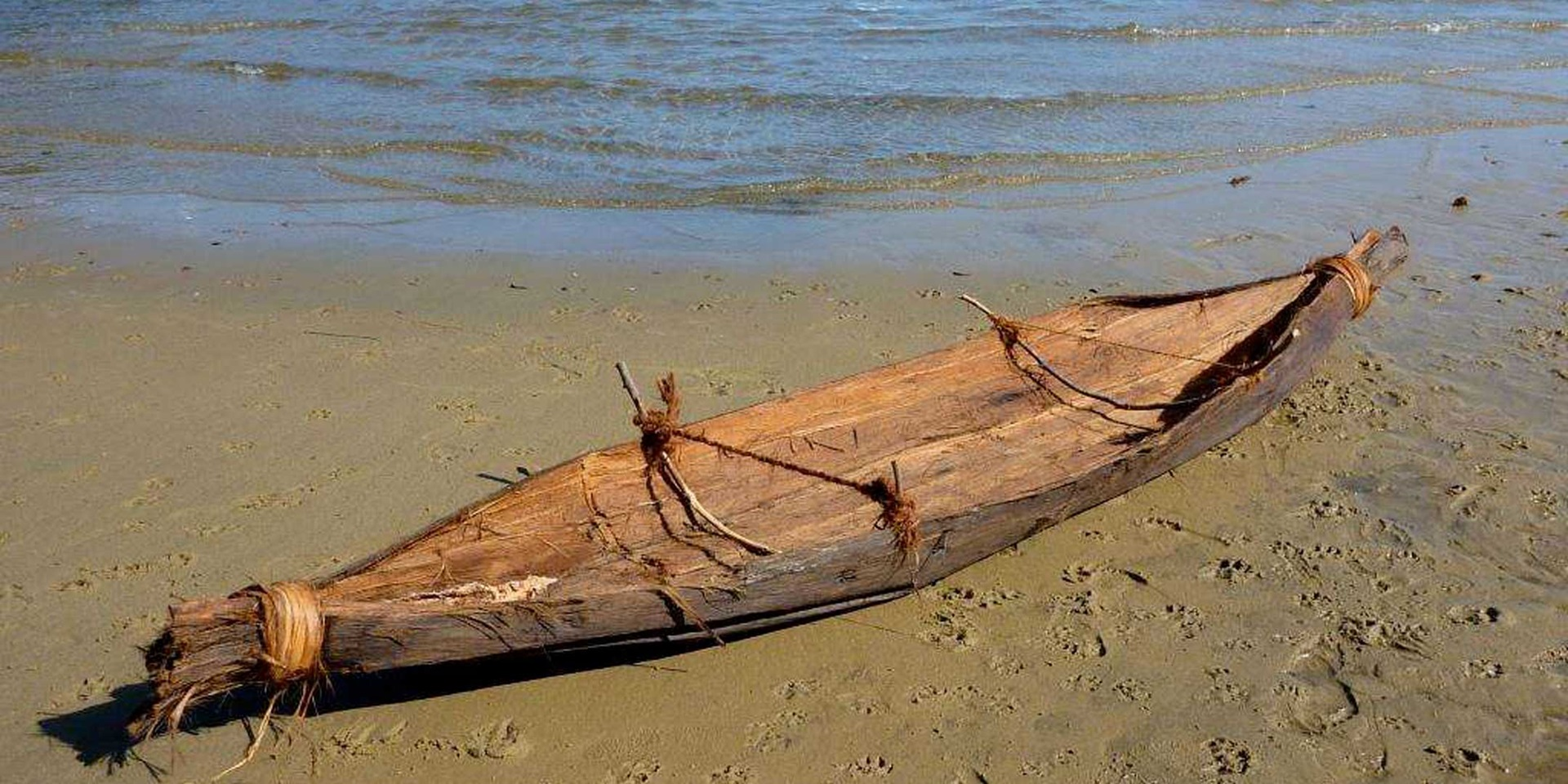 What materials can be used to make boats? Can you think of three types of materials?
Why are those materials used to make boats?
How do Aboriginal peoples build canoes? How do they make their canoe waterproof?
Why is fibreglass used to make boats? How is the fibreglass applied to the mould?
What do you still wonder?
SHARED INQUIRY
Alice Vigors 2020
Food Related Materials Investigation
Learning Intention:
To investigate the impact heating and cooling has on different food related materials
What happens when you heat milk?
What happens when you heat lemon?
What happens to honey when it is heated and cooled?
Does salt melt?
Temperature Taker
Success Criteria:
Make a hypothesis and identify scientific variables
Record observations about the appearance of the substance when cooled in the freezer
Describe what happens when heat is applied to the substance.
Sharend describe observations with peers
SHARED INQUIRY
Alice Vigors 2020
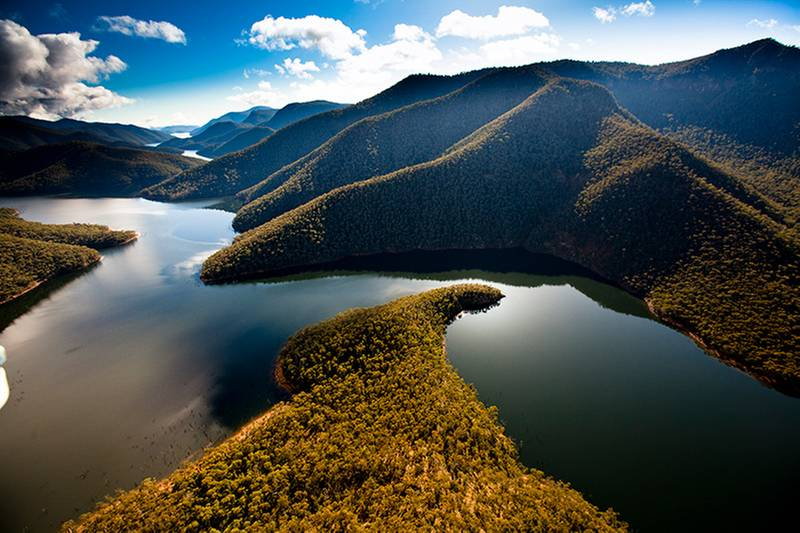 How do we use the changing state of materials in our lives?
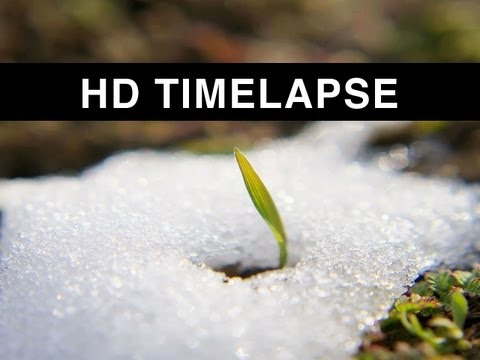 TUNING IN
Alice Vigors 2020
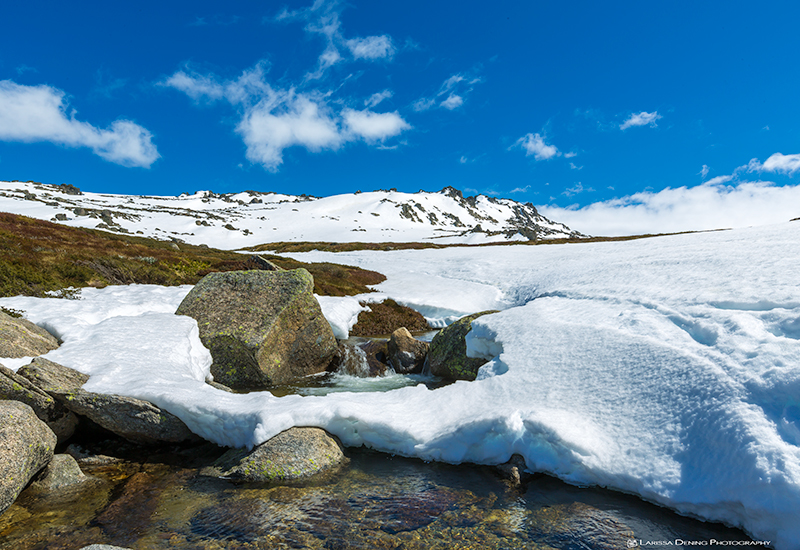 Unpacking Our Thinking
Why does snow melt?

What happens to the snow when it melts? 

Where does the snow that’s melted end up? 

How do we capture and store the snow that has melted?
Source: Larissa Dening Photography
TUNING IN
Alice Vigors 2020
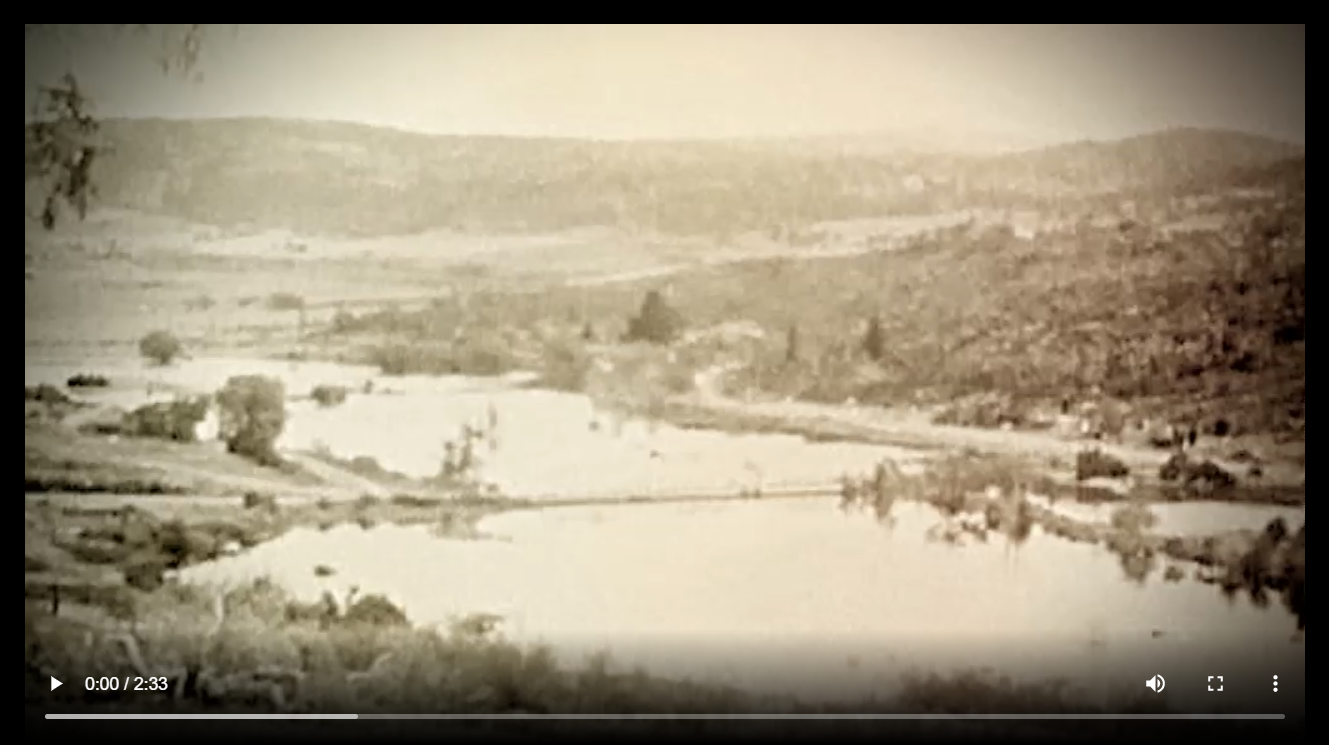 Snowy Mountains Scheme: Behind The News
SHARED INQUIRY
Alice Vigors 2020
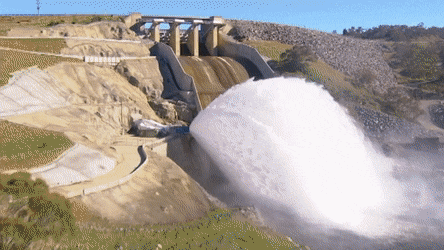 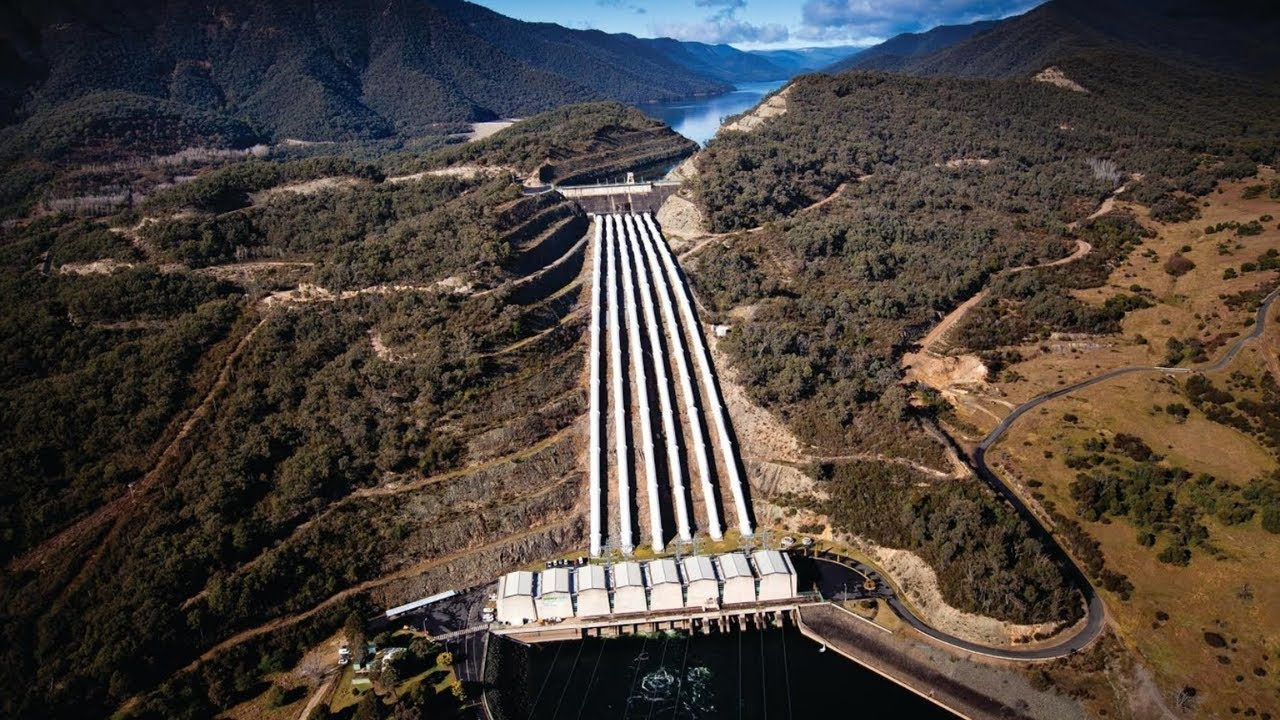 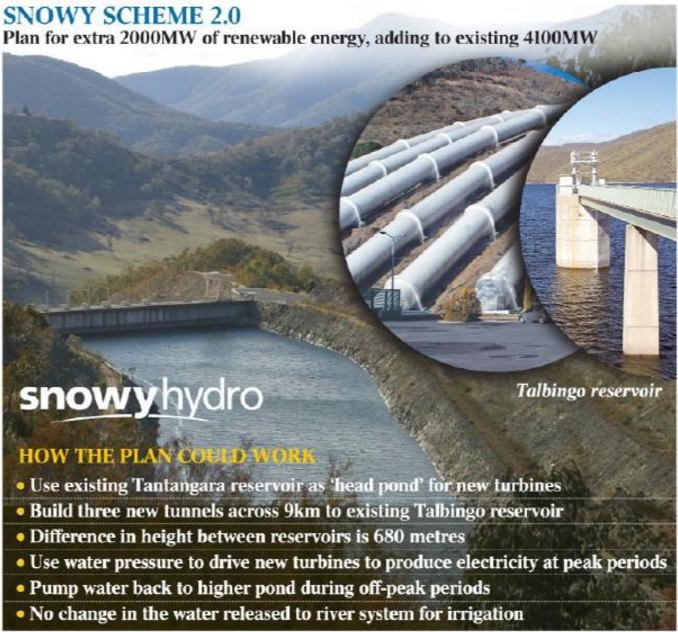 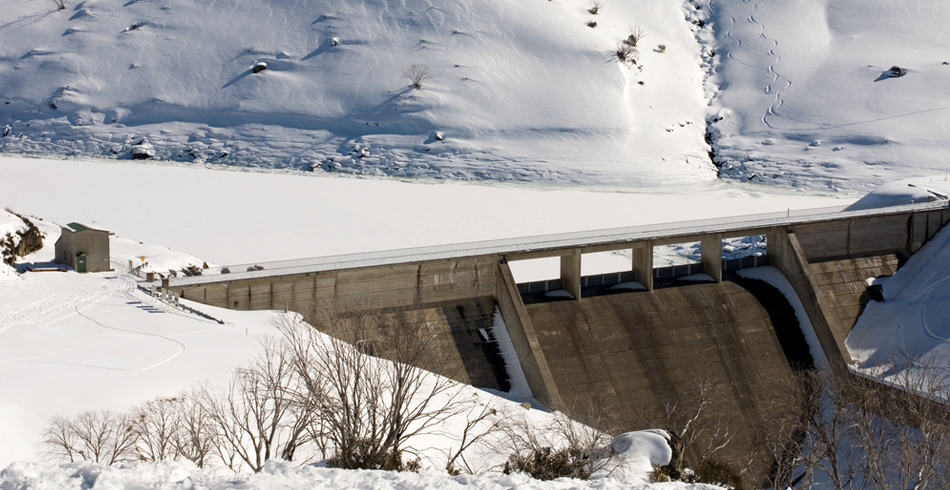 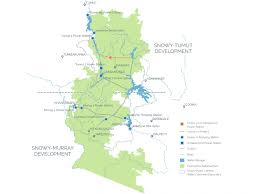 SHARED INQUIRY
Alice Vigors 2020
3, 2, 1 Bridge Thinking Routine
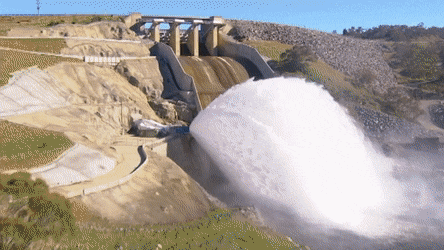 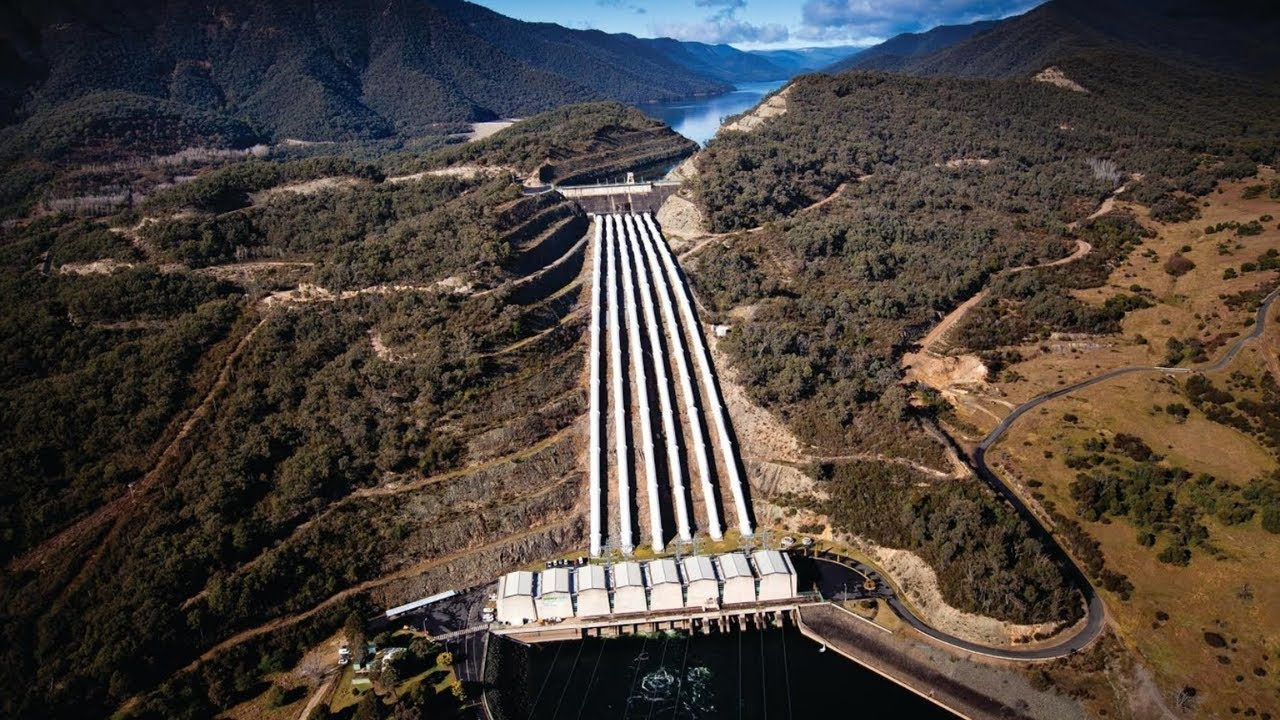 3 things you think you know
2 questions you have
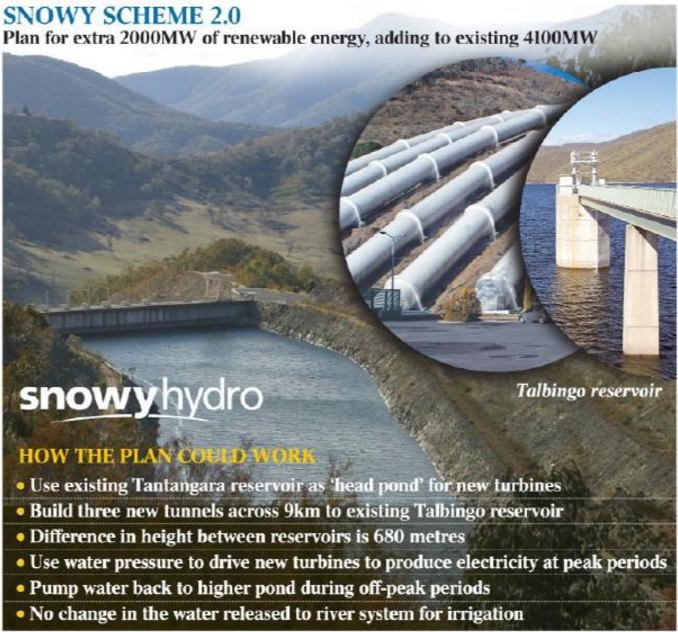 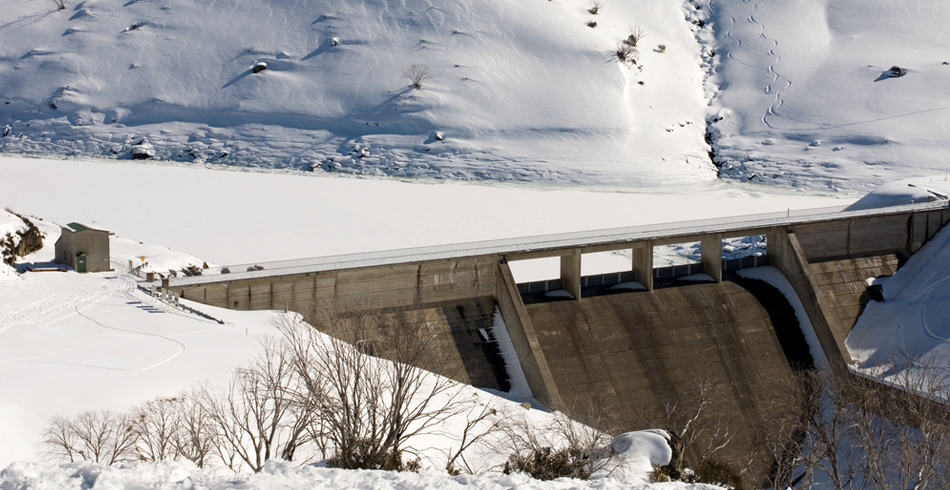 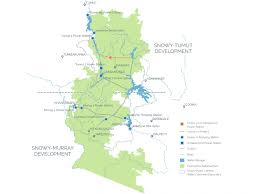 1 connection you have
SHARED INQUIRY
Alice Vigors 2020
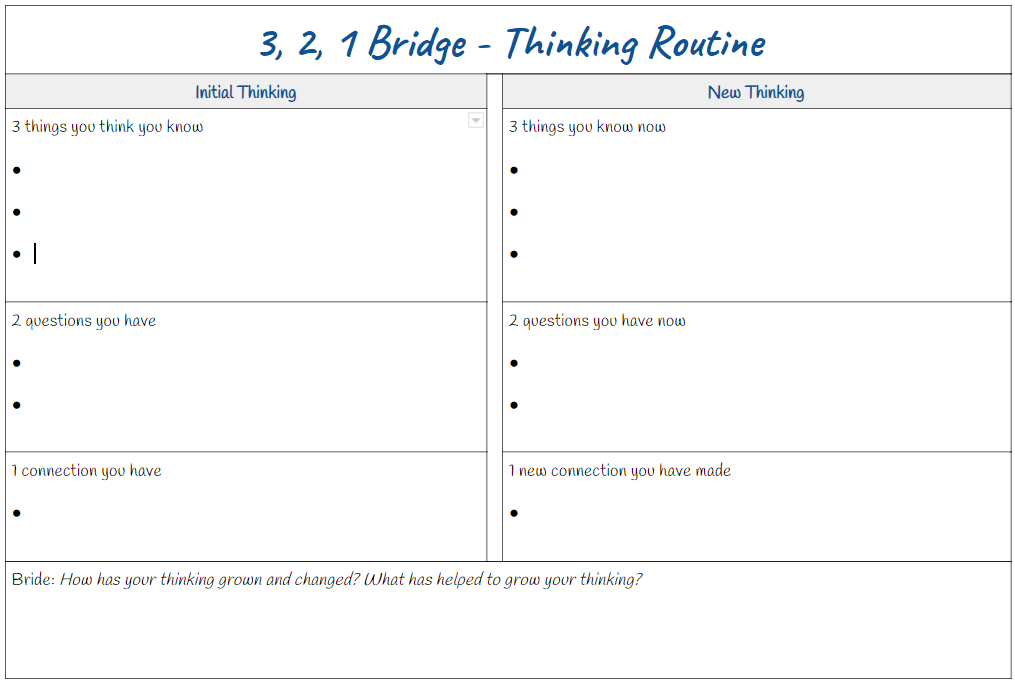 What is your current understanding about this topic?
What do you wonder about this topic?
What connections do you have to this topic?
Alice Vigors 2020
SHARED INQUIRY
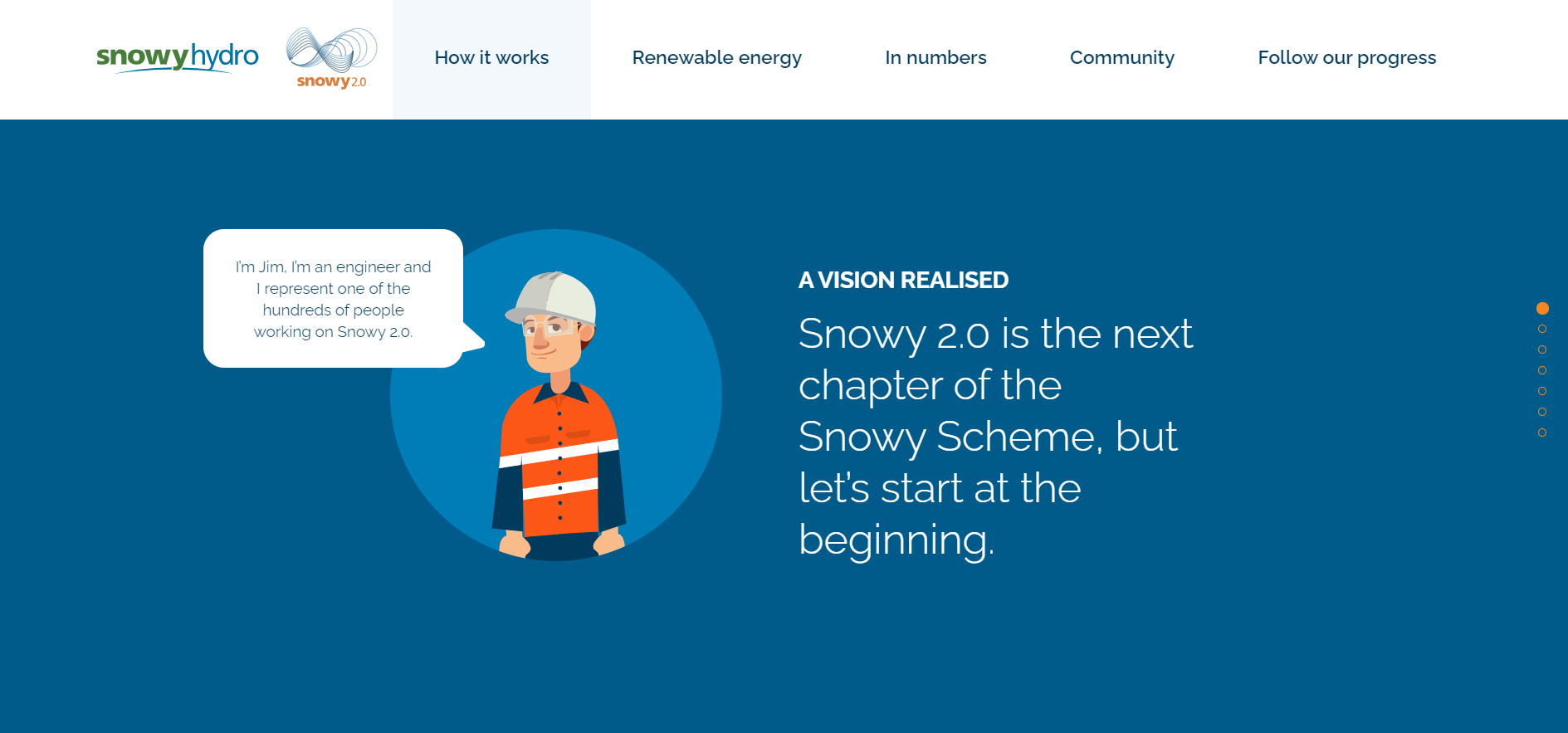 Source: Snowy Hydro Popup Book
SHARED INQUIRY
Alice Vigors 2020
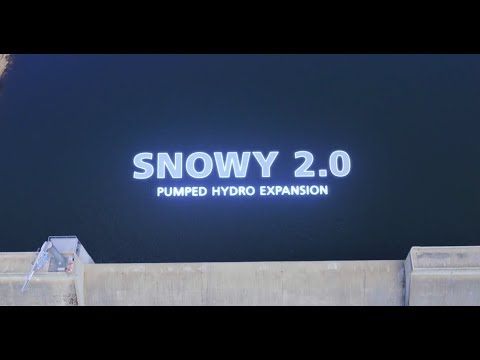 SHARED INQUIRY
Source: Snowy Hydro 2.0
Alice Vigors 2020
Vocabulary Exploration
Hydro
Word:
Origin or Type:
Meaning:
Connected Words:
Example Sentence:
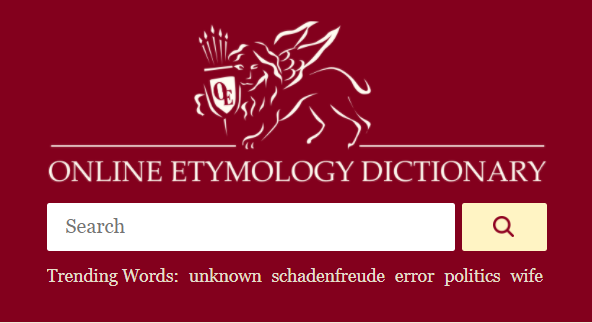 SHARED INQUIRY
Alice Vigors 2020
Vocabulary Exploration
Hydroelectricity
Word:
Origin or Type:
Meaning:
Connected Words:
Example Sentence:
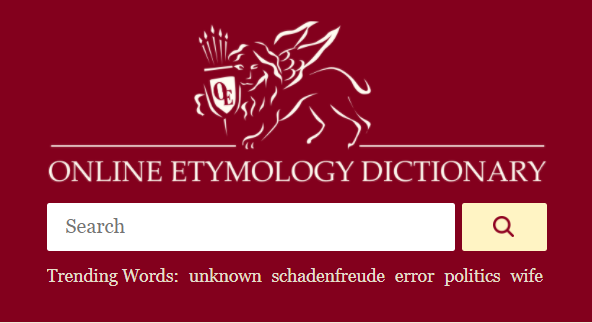 SHARED INQUIRY
Alice Vigors 2020
Vocabulary Exploration
Turbine
Reversible
Generate
Word:
Origin or Type:
Meaning:
Connected Words:
Example Sentence:
Energy
Sustainable
Impact
Recycling
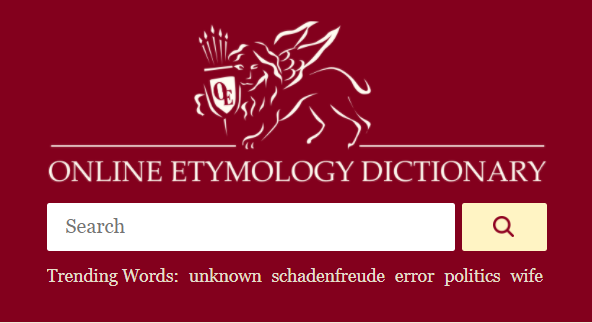 SHARED INQUIRY
Alice Vigors 2020
Hydroelectricity - How does it work?
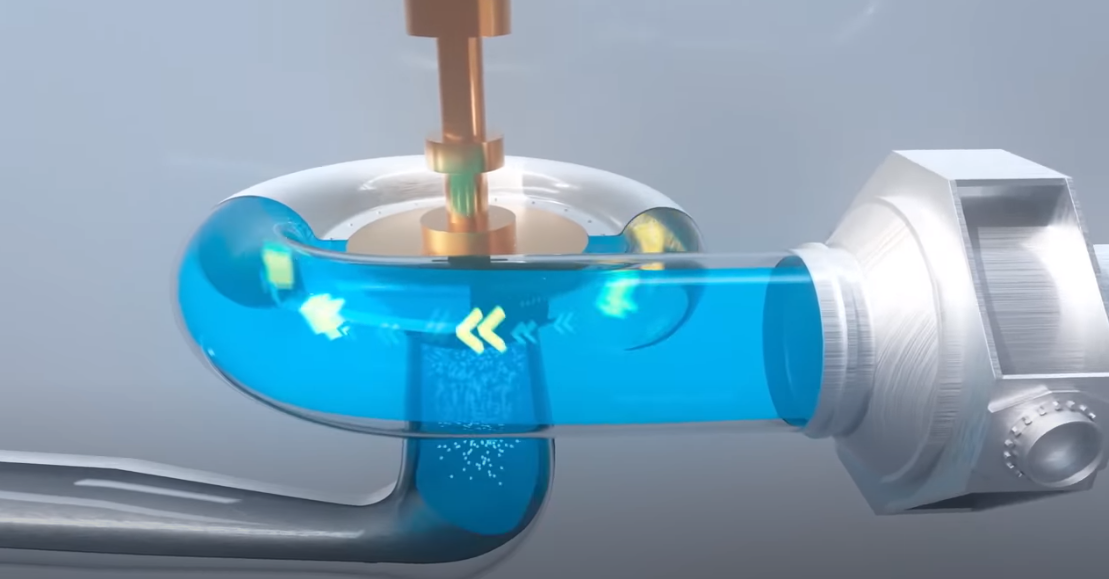 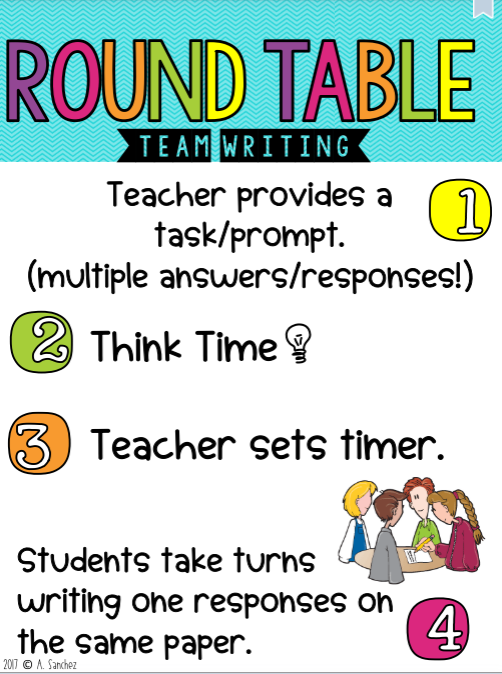 Kagan Group Task:
Develop an explanation of how hydroelectricity works using words and pictures
Select one team member to share the groups explanation
SHARED INQUIRY
Source: Snowy Hydro 2.0
Alice Vigors 2020
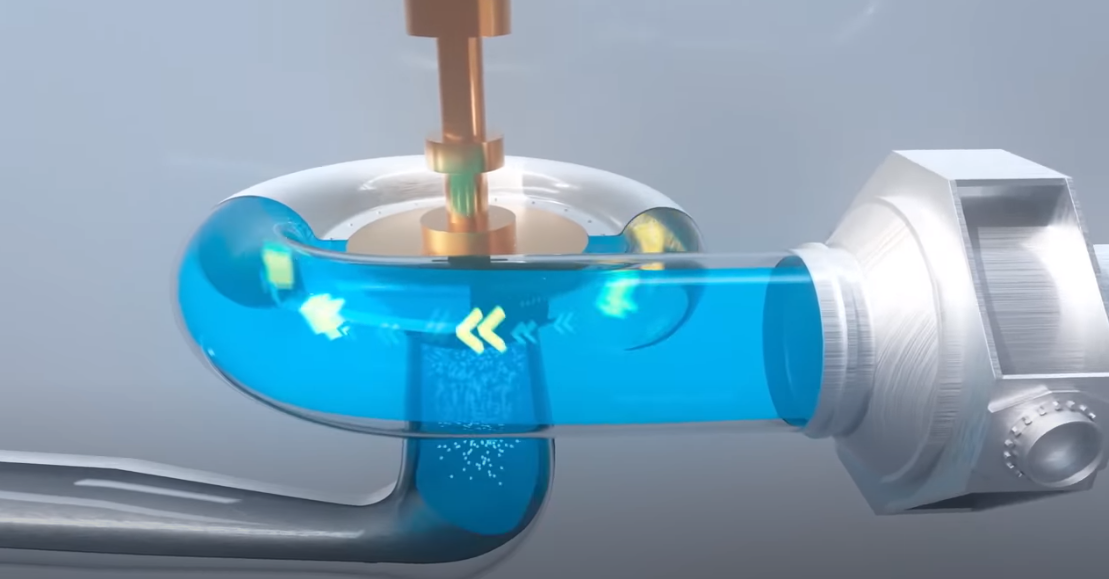 What happens when water and electricity mix?
SHARED INQUIRY
Source: Snowy Hydro 2.0
Alice Vigors 2020